17.1  17.2 关于电动机转动的猜想和探究
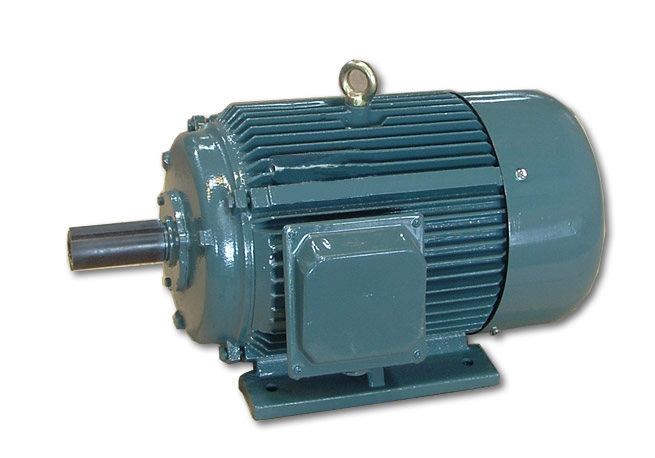 1、什么是电动机
电动机就是人们通常所指的马达、电机。

电动机是指能将电能转化为机械能的动力机器。
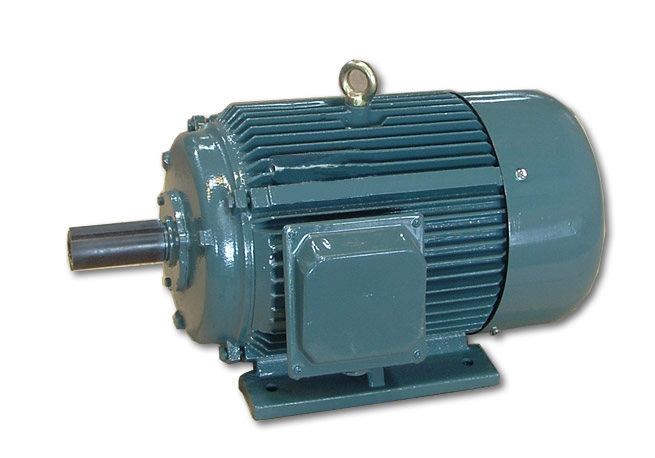 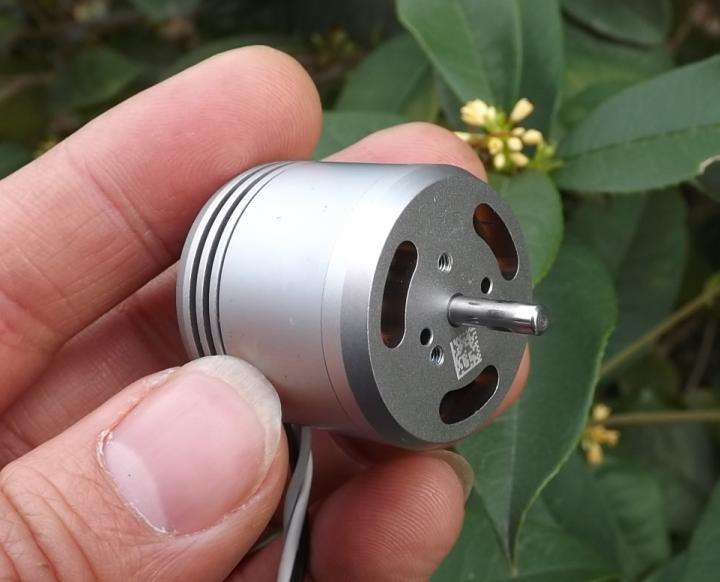 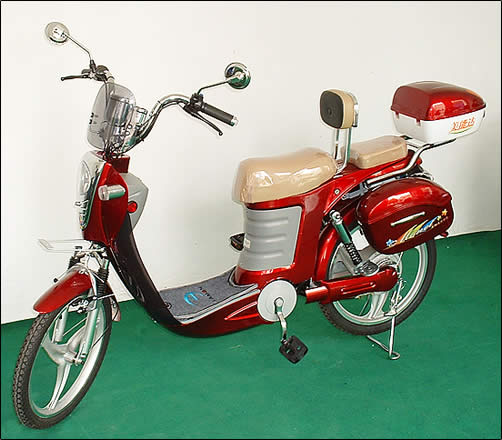 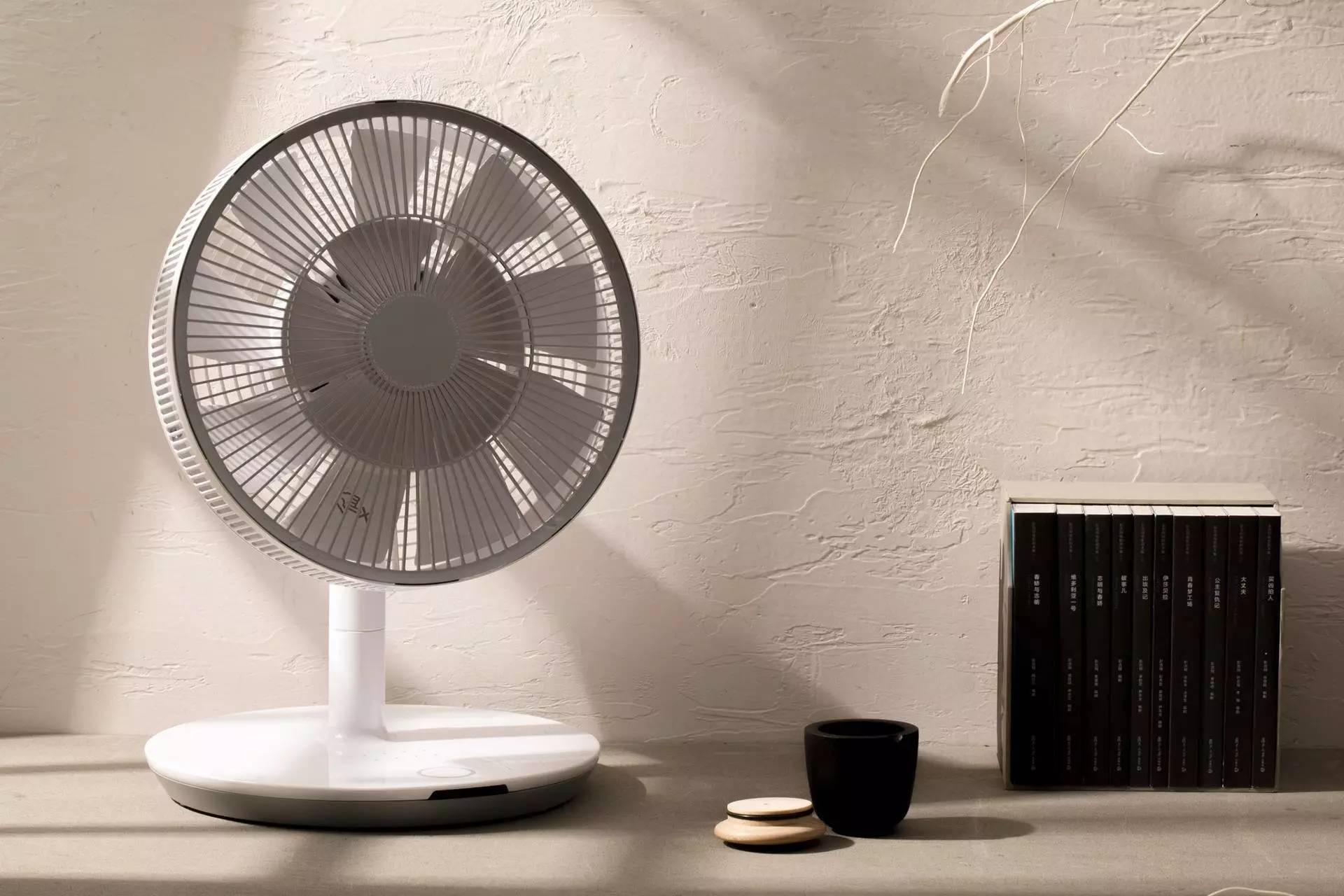 电动自行车
电风扇
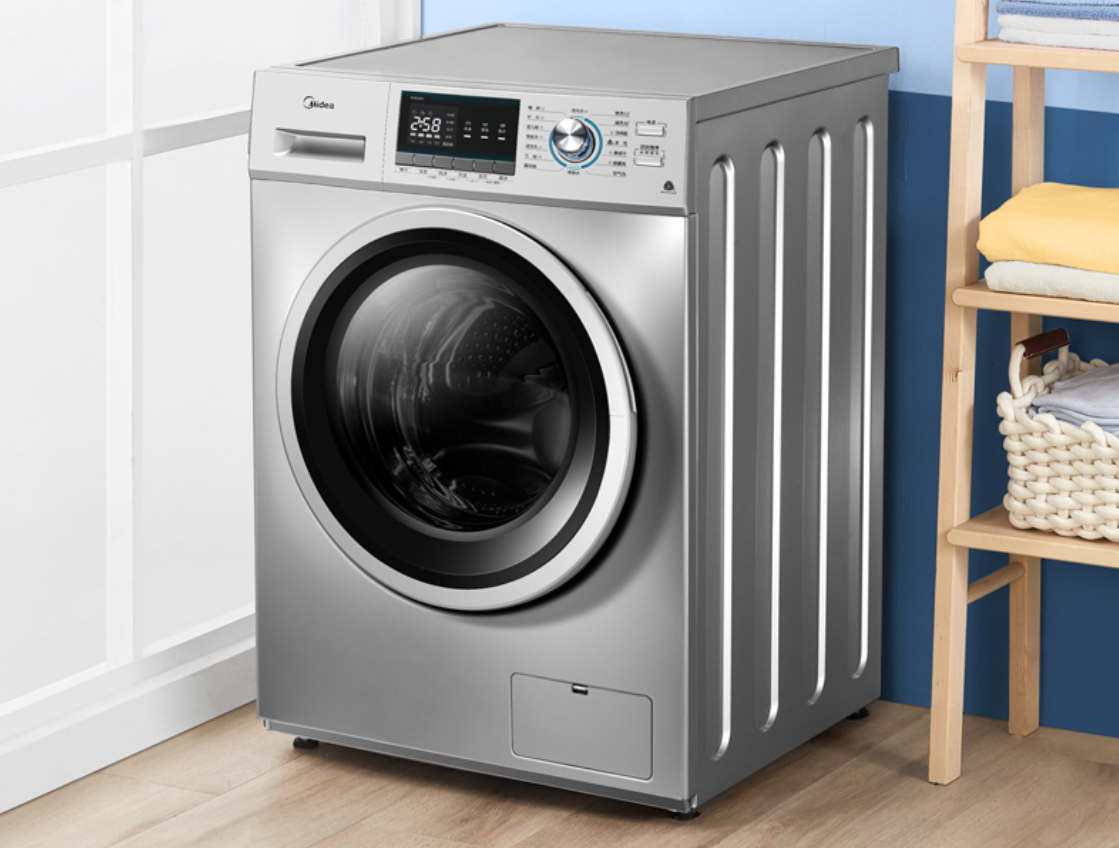 洗衣机
日常生活和生产中那些地方用到了电动机？
2、电动机的结构
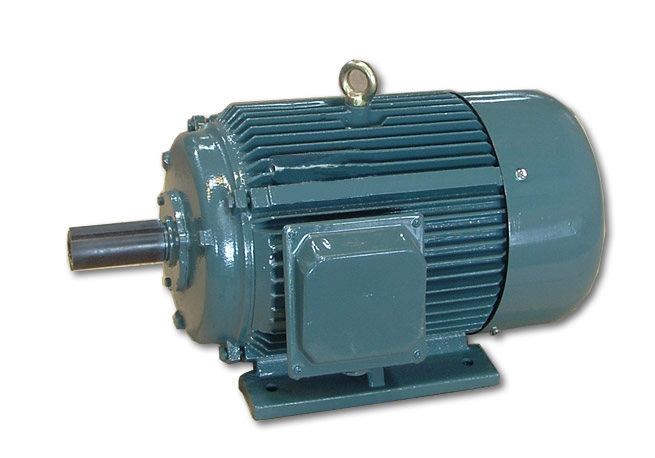 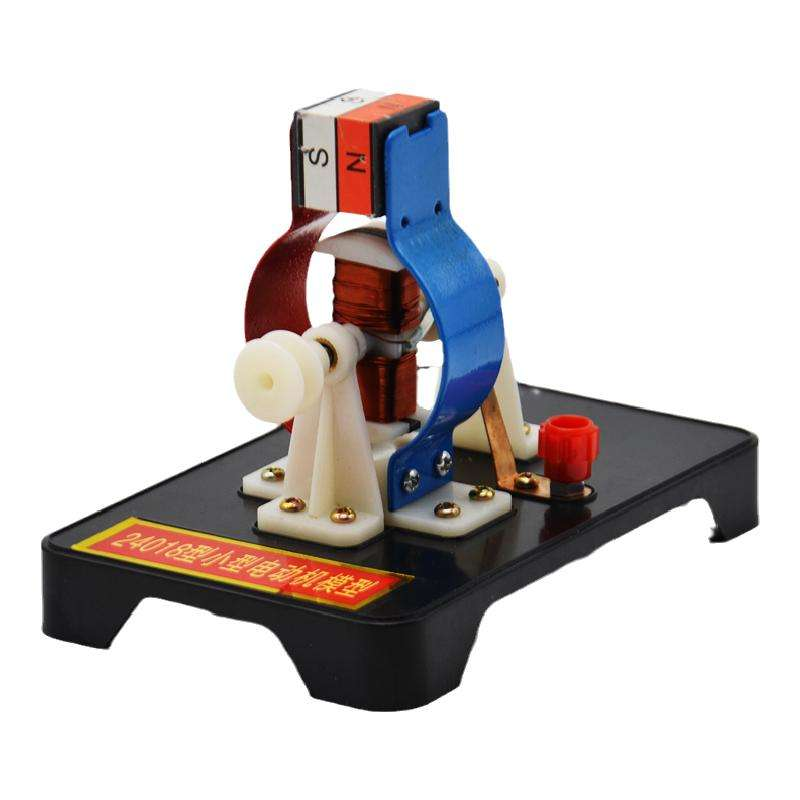 模型电动机
三相异步电机
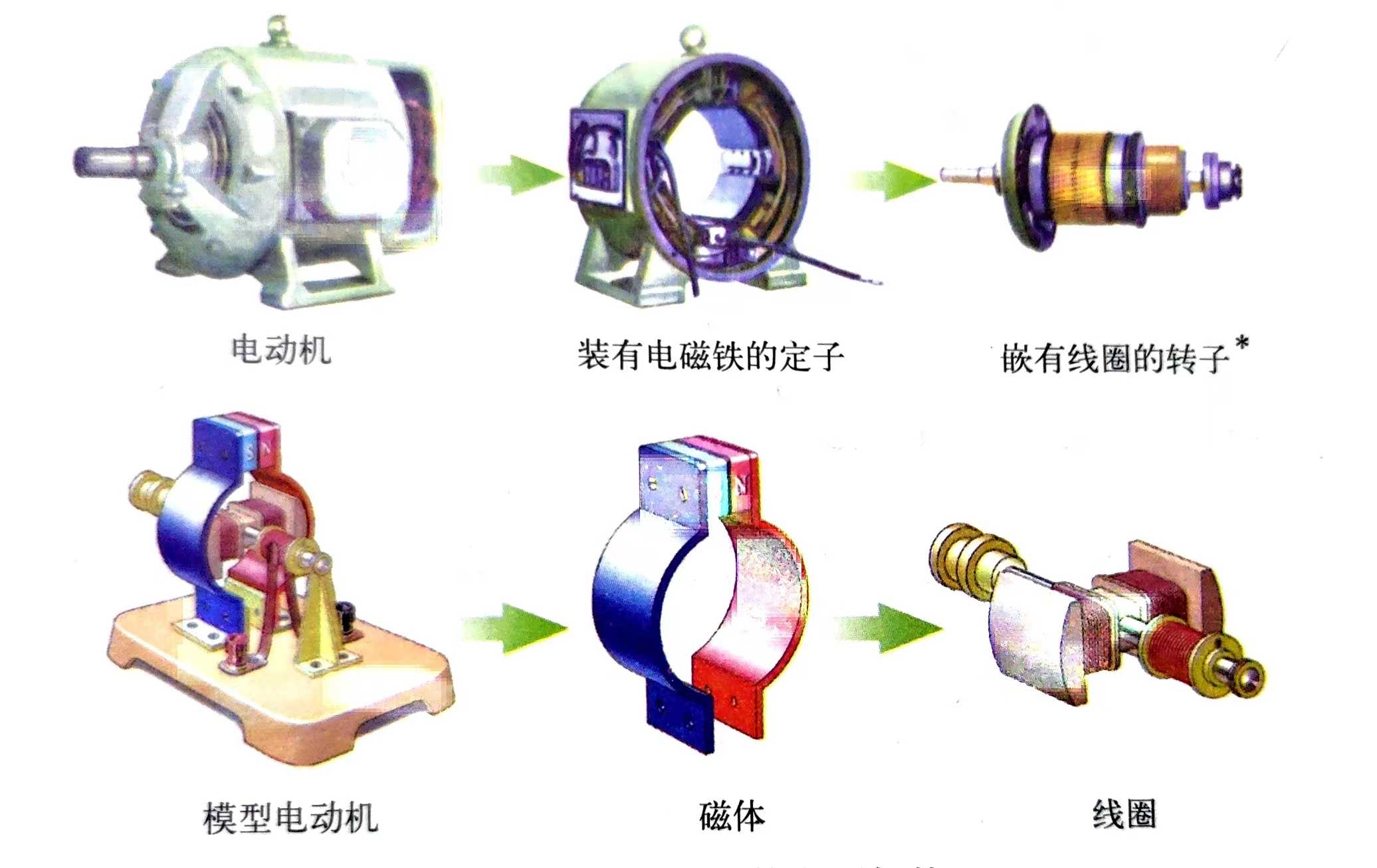 电动机的主要部件：
定子(磁体) 和 转子(线圈)

注：模型电动机的磁体是永磁体；工业用电动机的磁体是电磁体。
转子
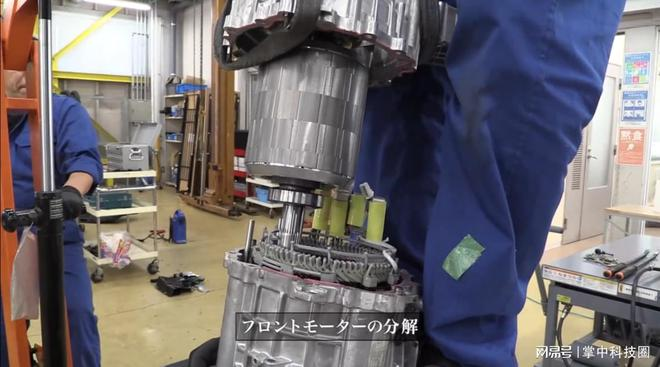 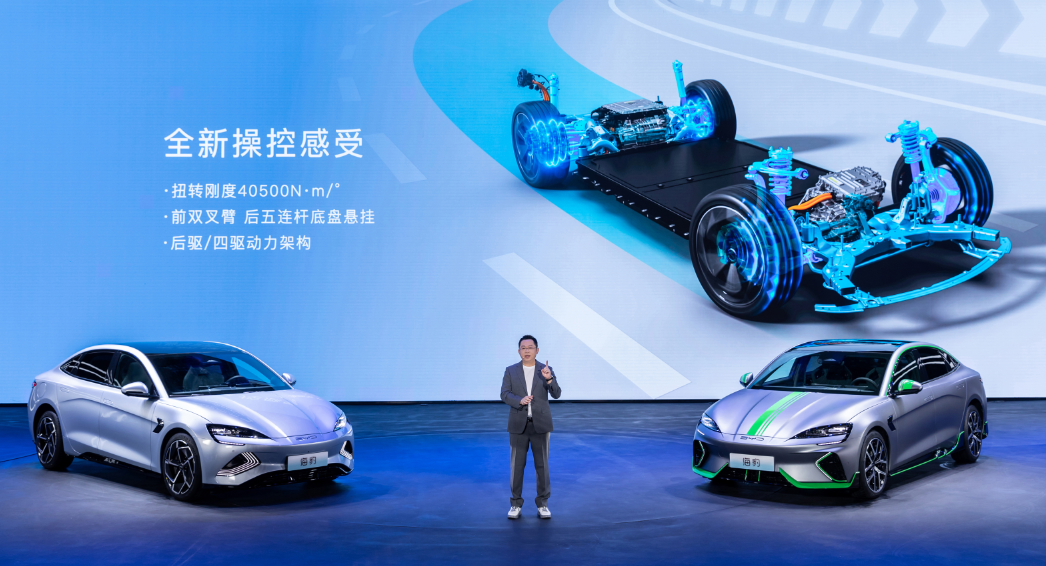 定子
日本工程师对海豹款电动汽车的拆解过程——对前电机的分解
比亚迪海豹款电动汽车
转子
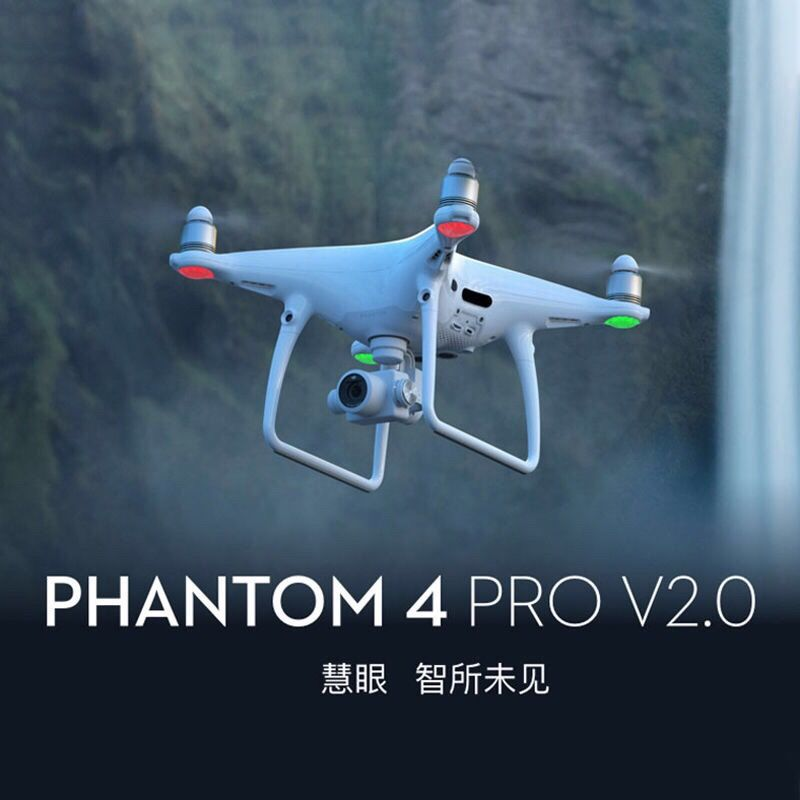 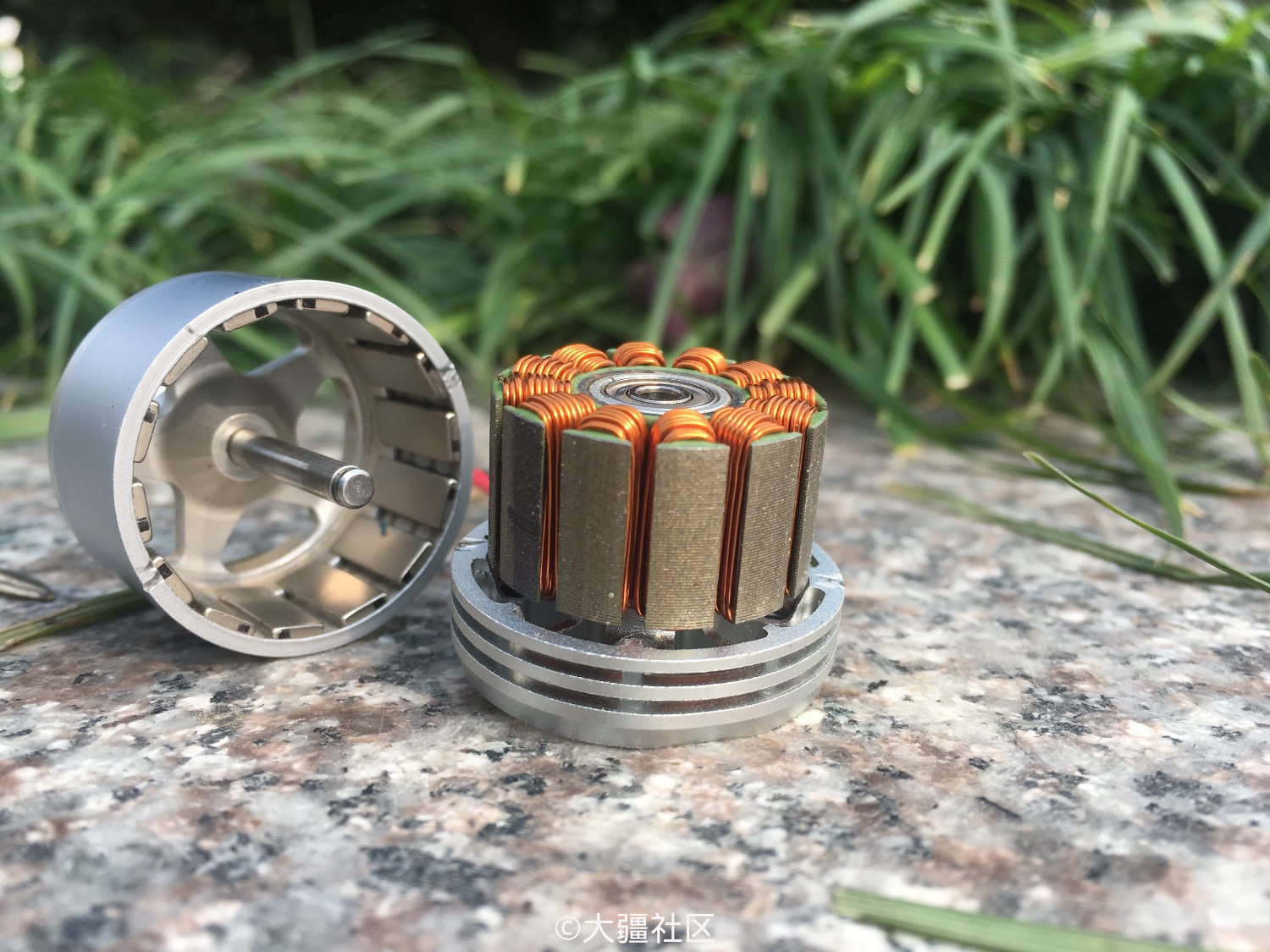 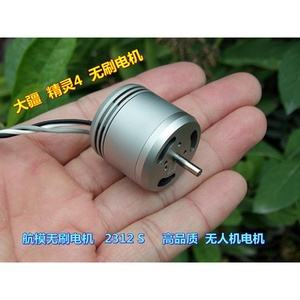 定子
大疆精灵4无人机的结构
3、观察模型电动机的转动情况
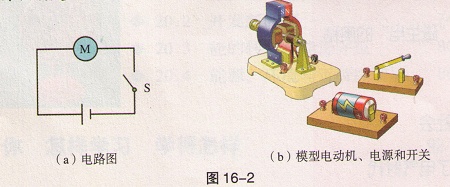 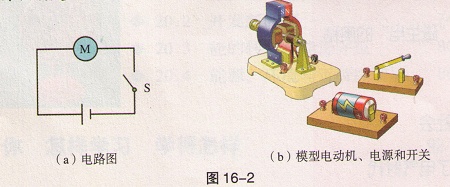 电路图
模型电动机、电源和开关
如果电动机不转，不转的因素是什么？
改变线圈中电流方向，线圈转动方向是否改变？
4、关于电动机为什么会转动的猜想
复习：下列实验是研究什么问题的吗？
磁体对电流作用
猜想与假设

电动机的转动可能与________和______有关。磁场可能会对通电线圈产生___________而使线圈转动。
5、探究电动机的转动原理
对复杂事物进行简化，是一种常用的思路和方法。
１、线圈的简化：
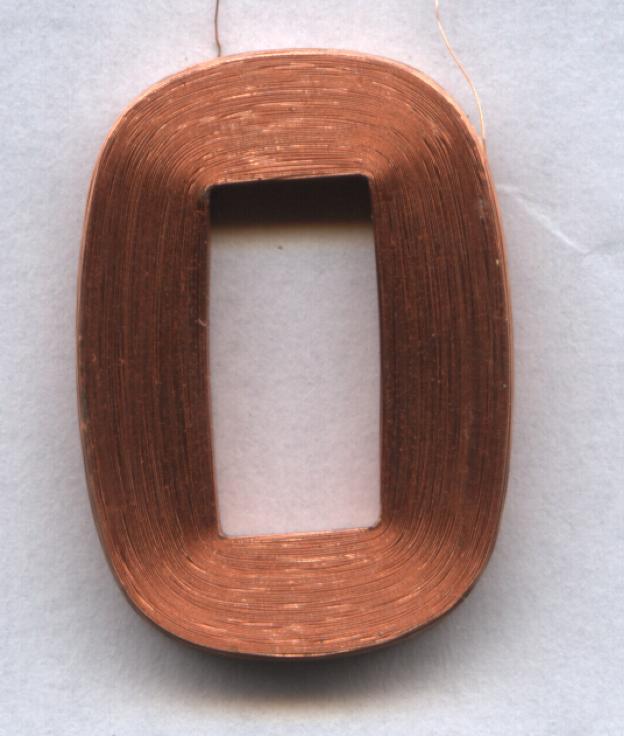 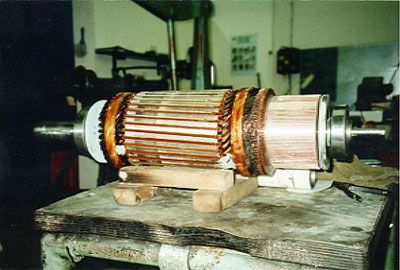 线圈组
一个线圈
一组线圈
一段导线
２、磁体：
采用蹄形永磁铁。
探究磁场对通电导体的作用的实验装置图
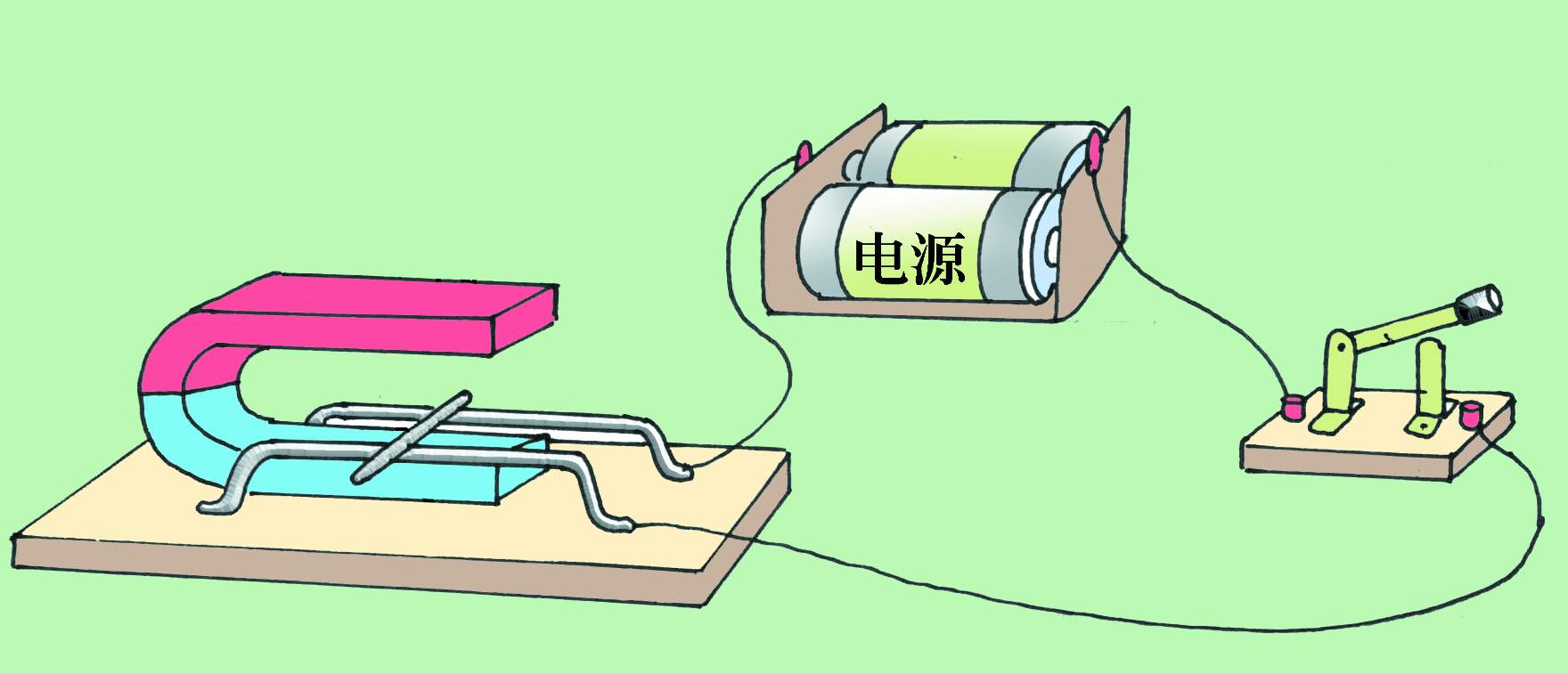 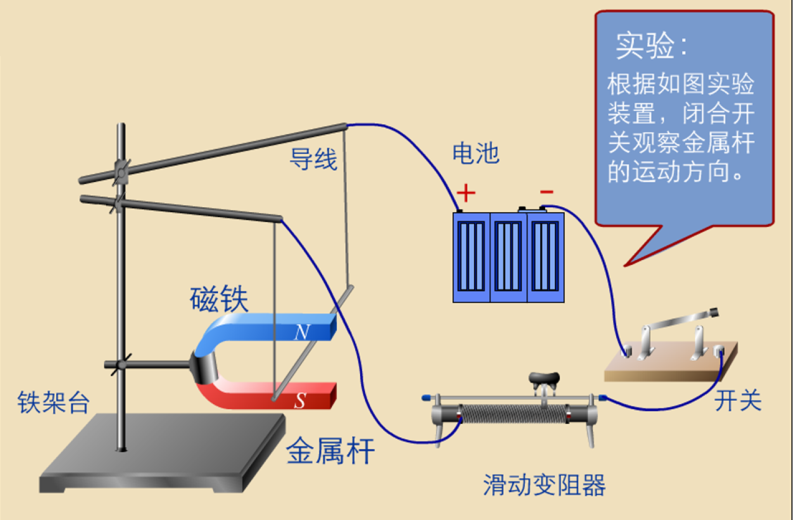 探究磁场对通电导体的作用的实验装置图
探究磁场对通电导体的作用
结论：

通电导体在磁场中受到力的作用，力的方向与电流方向、磁场方向有关。
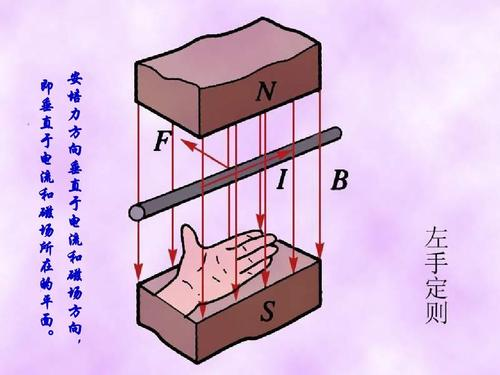 拓展：通电导体在磁场中受到的力的方向与电流方向，磁场方向的关系可用左手定则判断。
6、探究磁场对通电线圈的作用
通电线圈在磁场中的受力情况分析
以ab边为分析对象
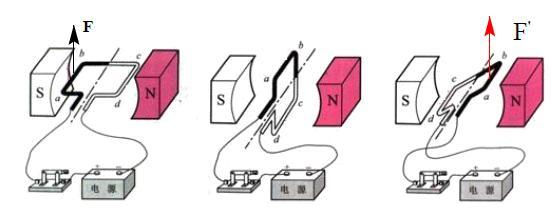 ab靠惯性越过平衡位置，如果不改变ab中的电流方向，线圈的ab边最终还要返回平衡位置。
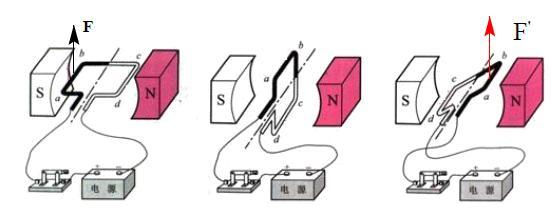 结论：

通电线圈在磁场中受到力的作用而往复运动，并不能连续转动。
怎样才能使线圈继续转动下去？
换向器
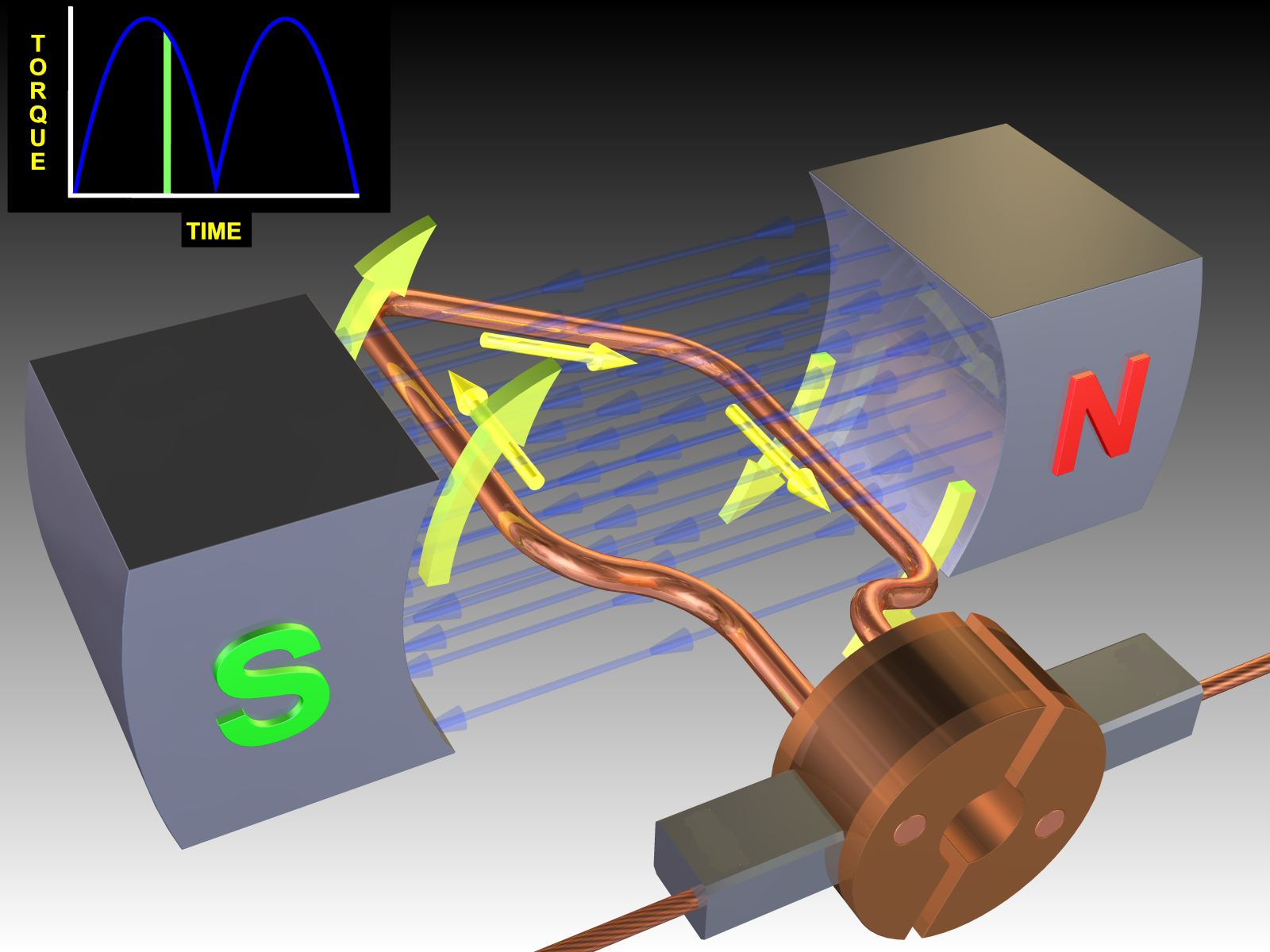 换向器：两个半圆环
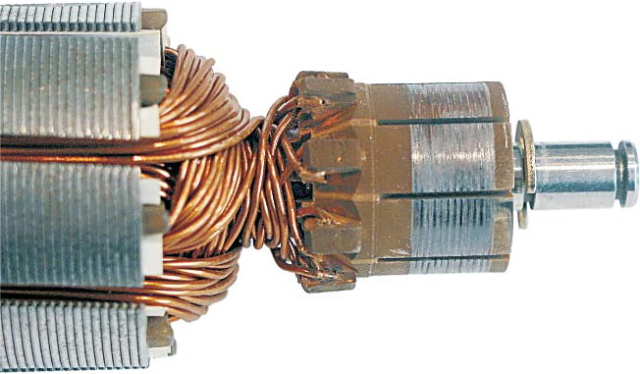 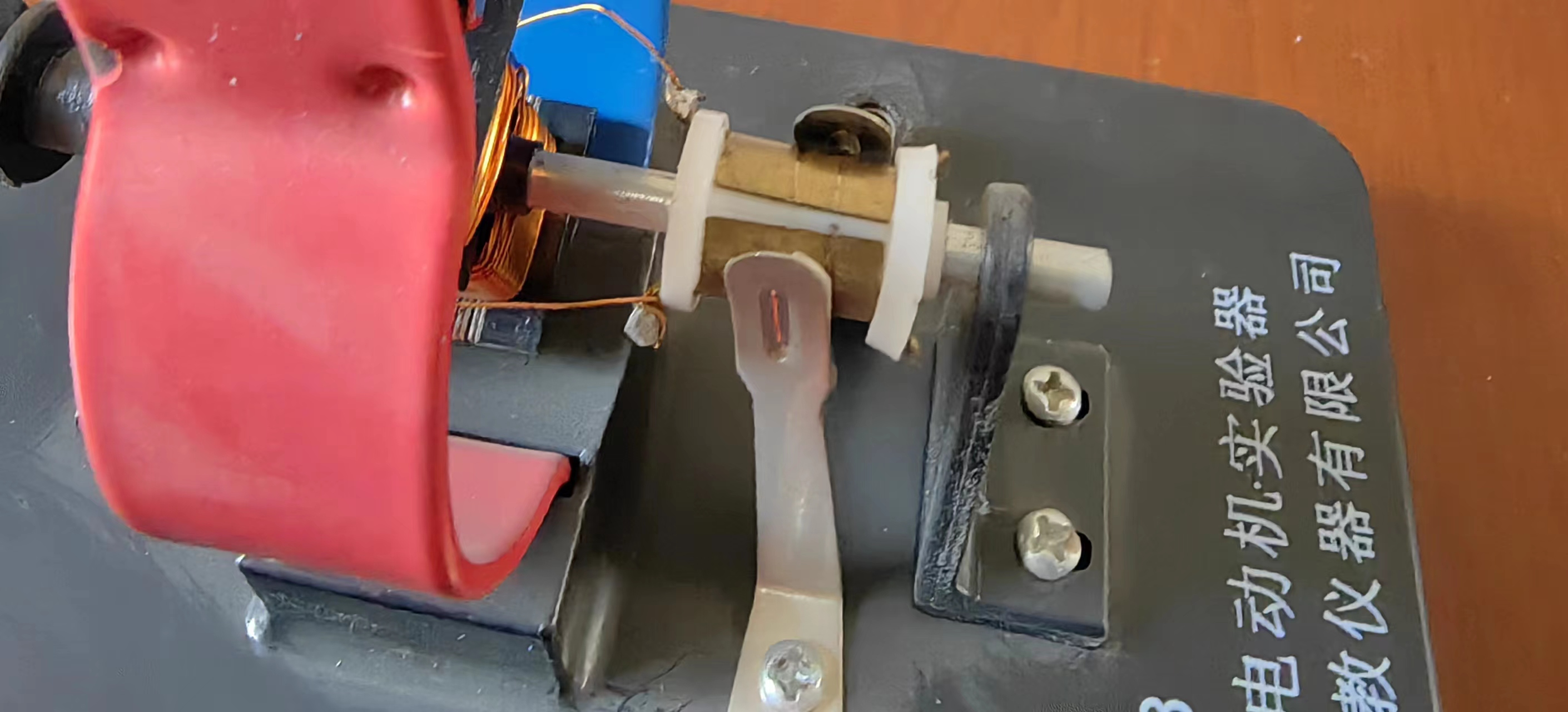 换向器：当ab越过平衡位置， 能及时改变ab中的电流方向。
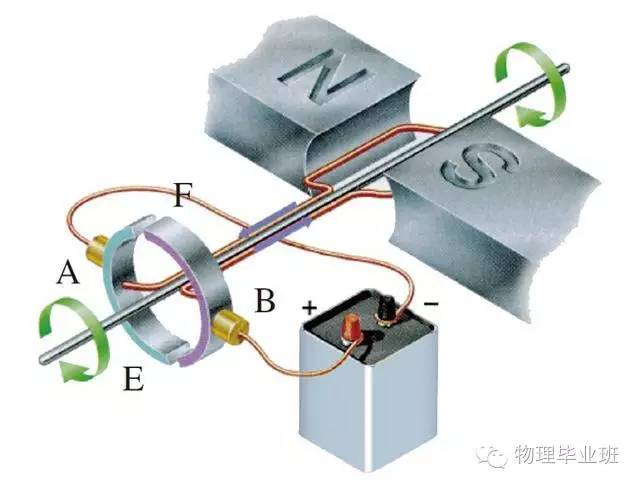 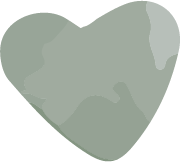 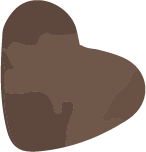 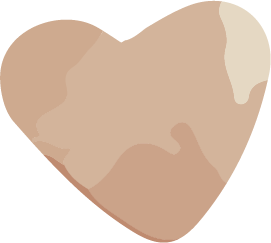 课堂过招
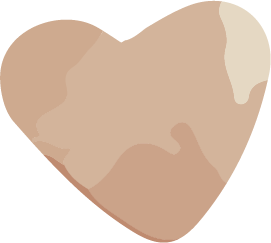 1、当线圈转过平衡位置时通过线圈里的电流为0，但线圈仍可转动，其原因是(    )
 A.由于线圈的重力作用     B.线圈具有惯性
 C.由于换向器的作用       D.受磁场力的作用
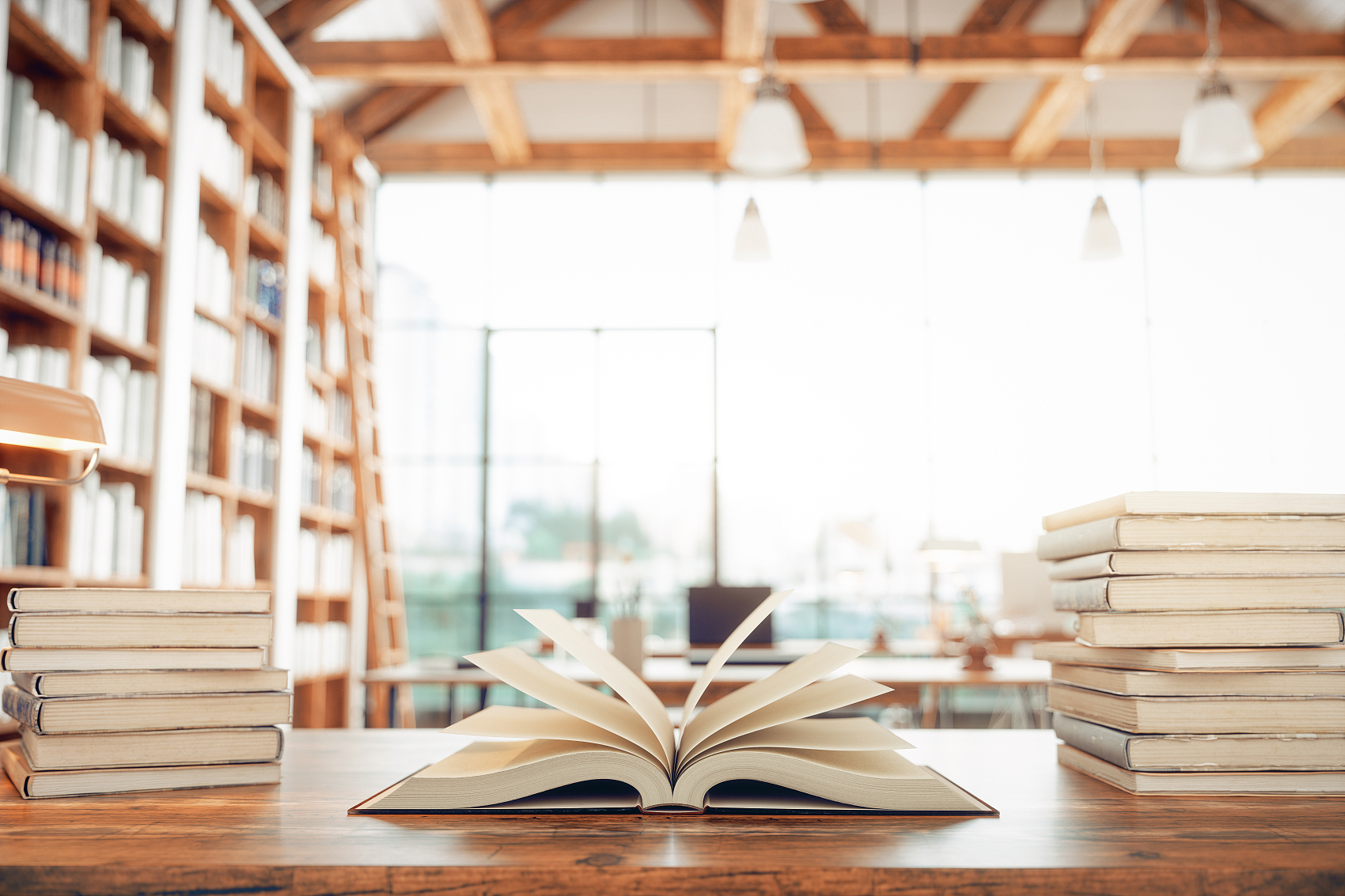 学习，永远不晚。